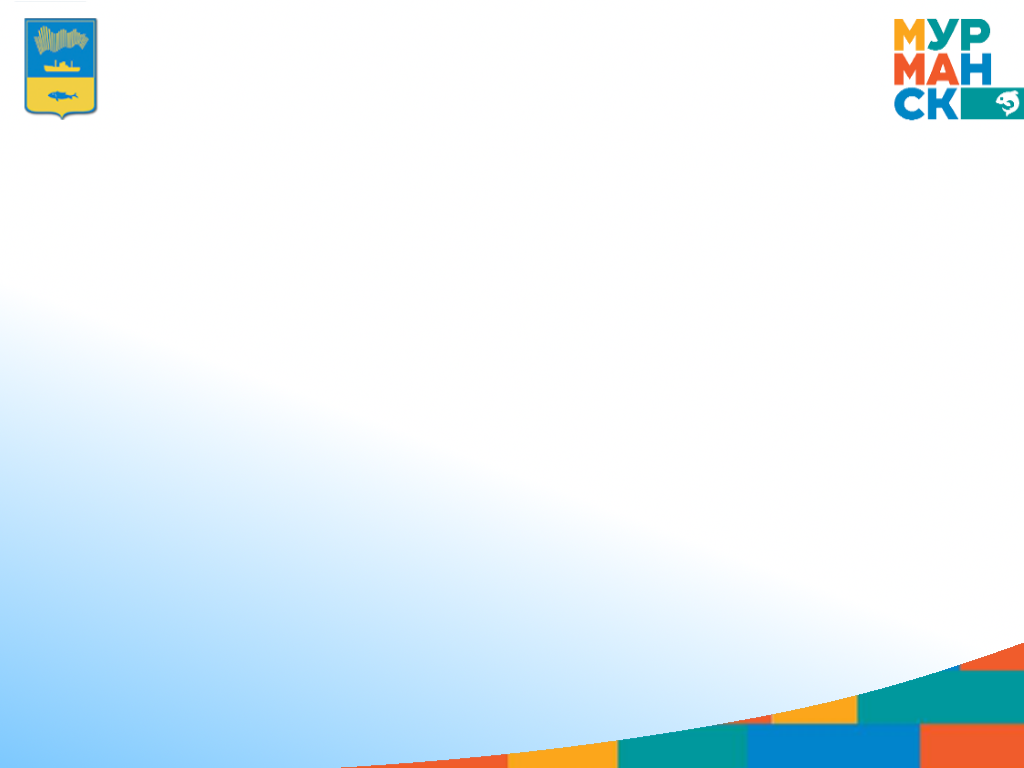 Имиджевая символика  города Мурманска
Администрация города Мурманска
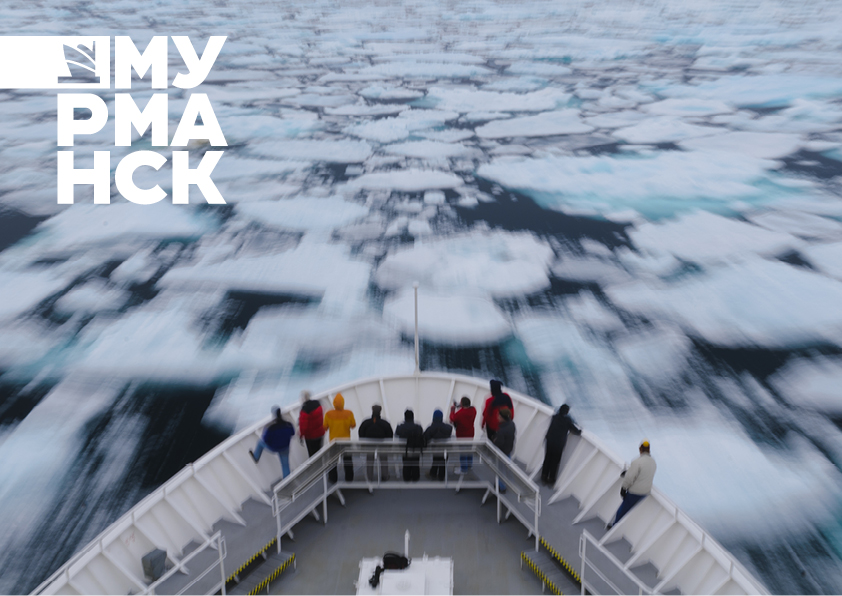 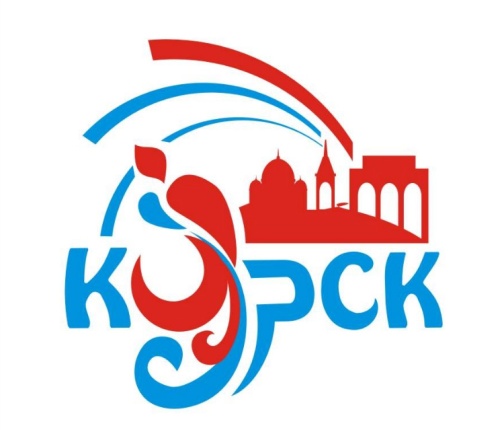 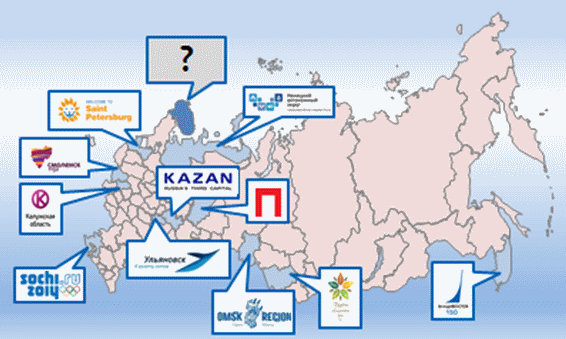 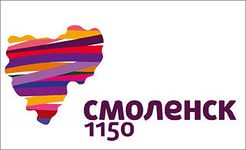 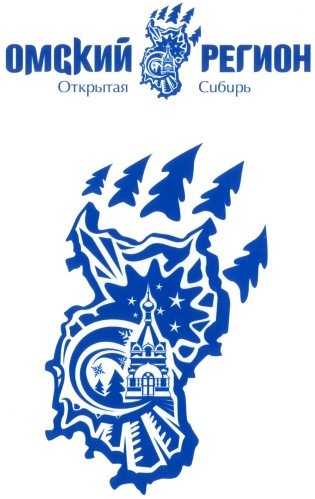 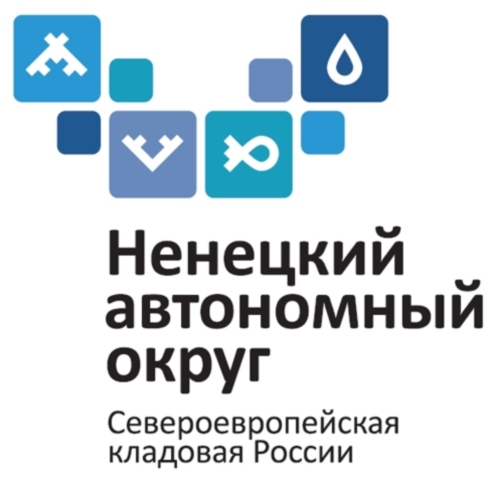 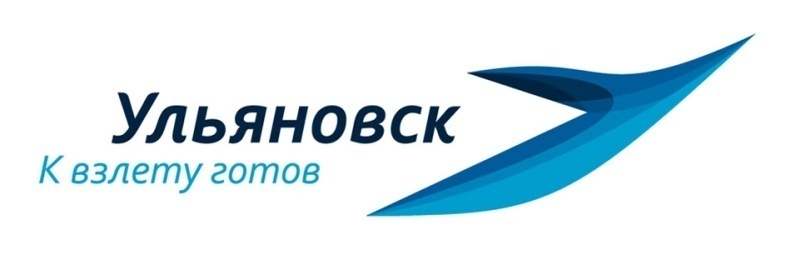 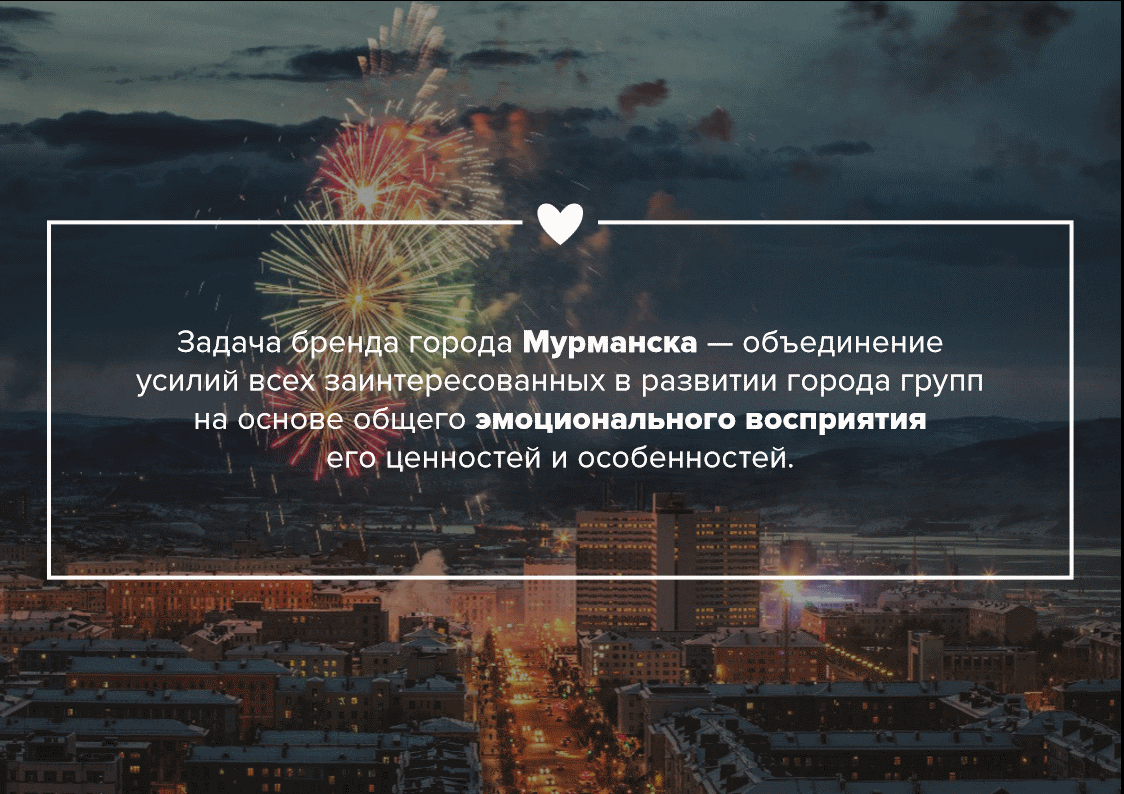 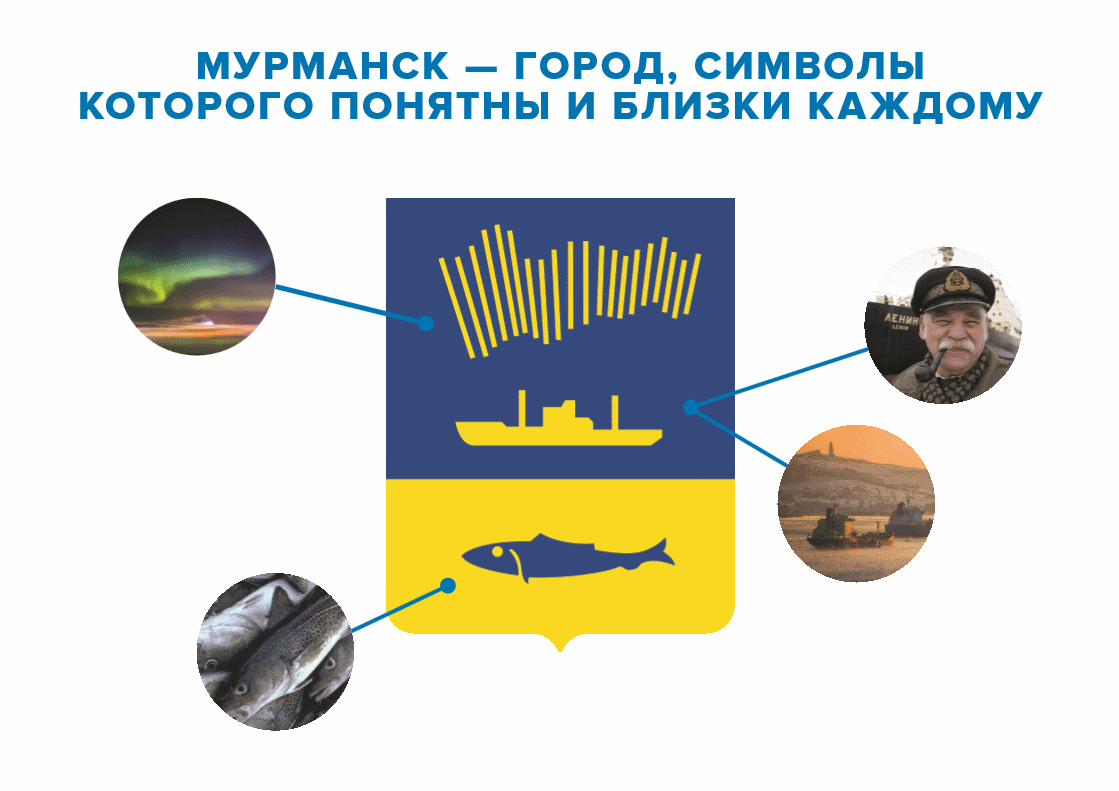 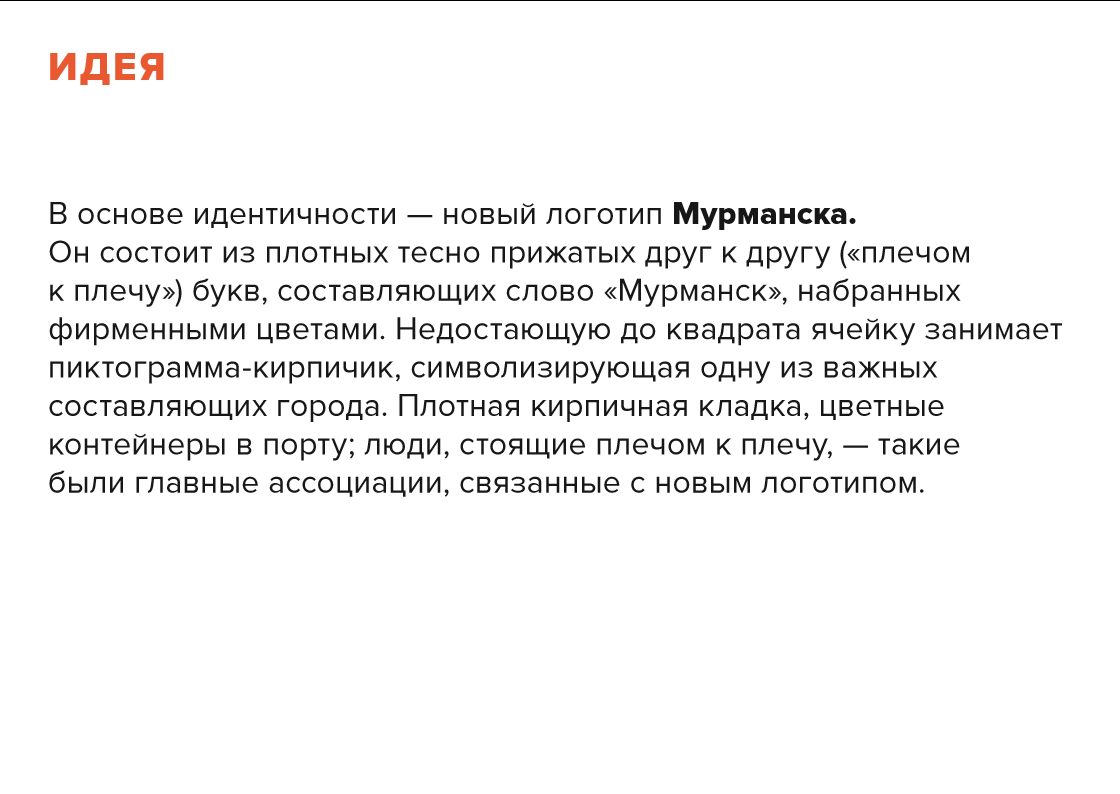 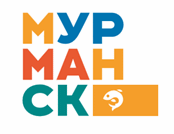 «Плечом к плечу»
«Плечом к плечу»
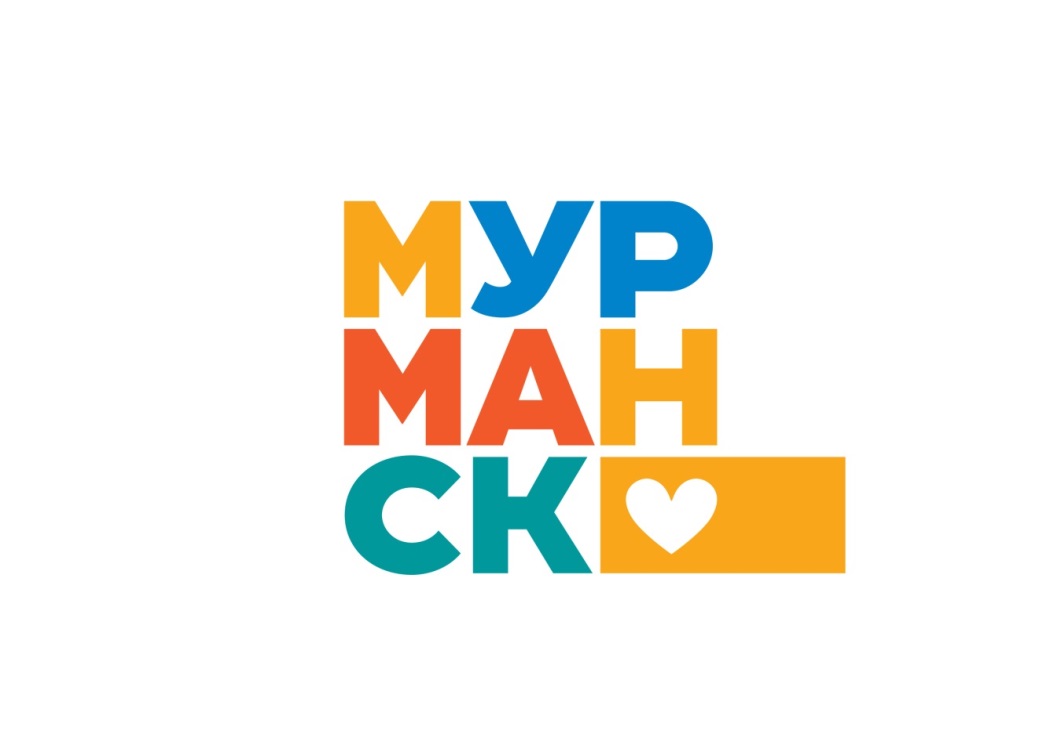 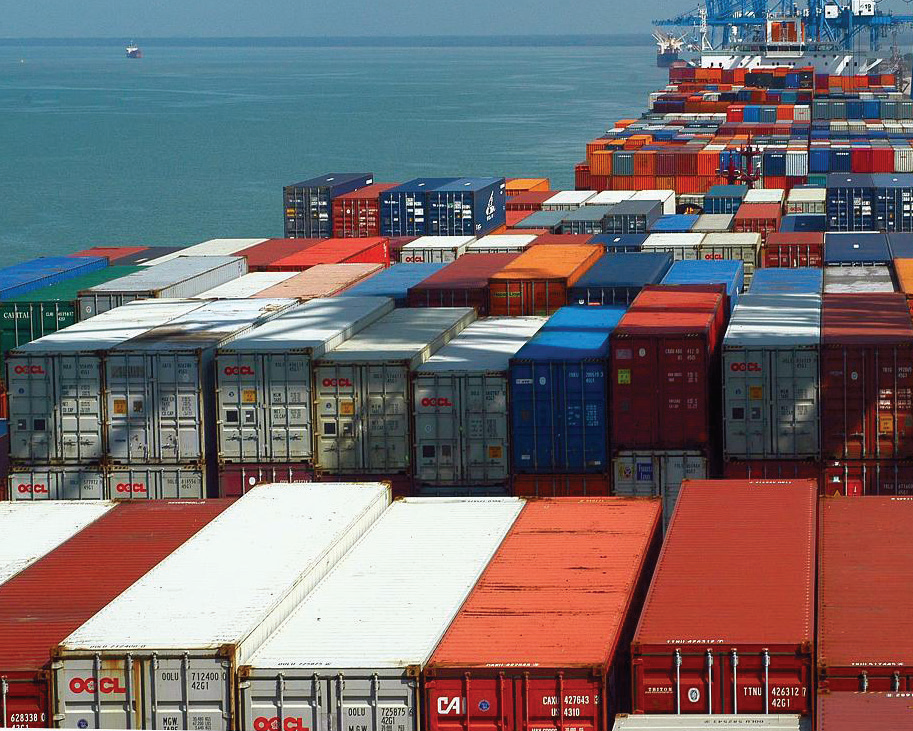 Значение цветов логотипа
Города Мурманска
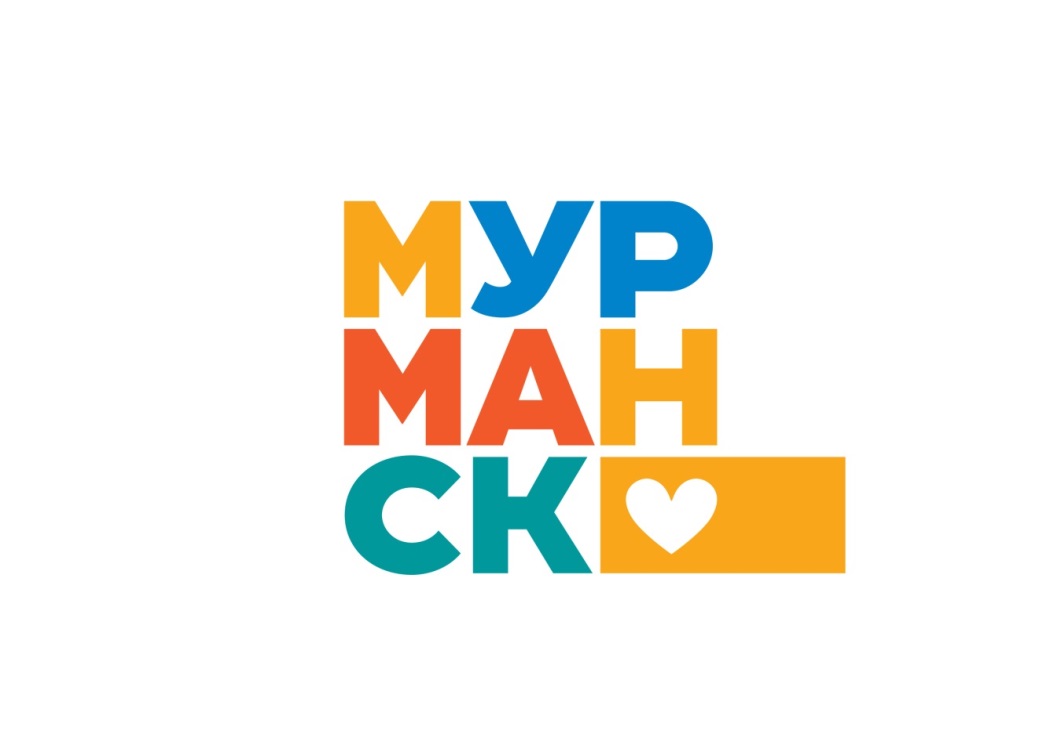 Желтый(солнце) символизирует полярный день
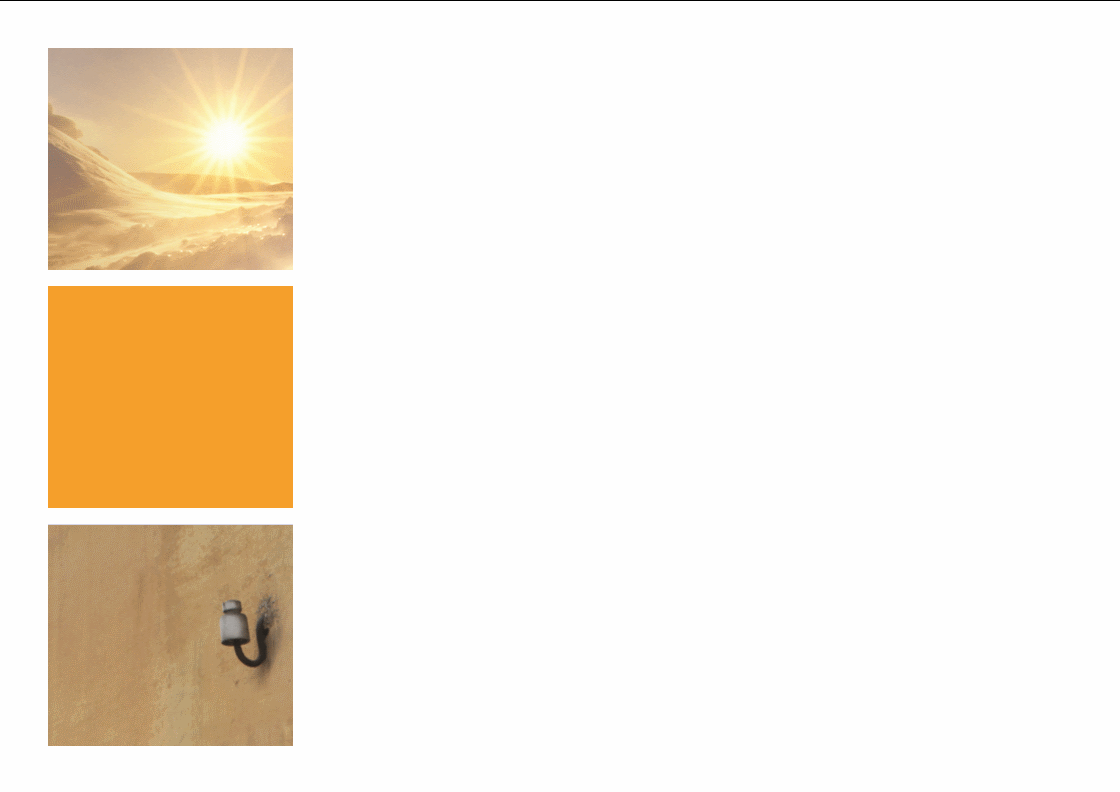 Синий (море, лёд): олицетворяет Арктику
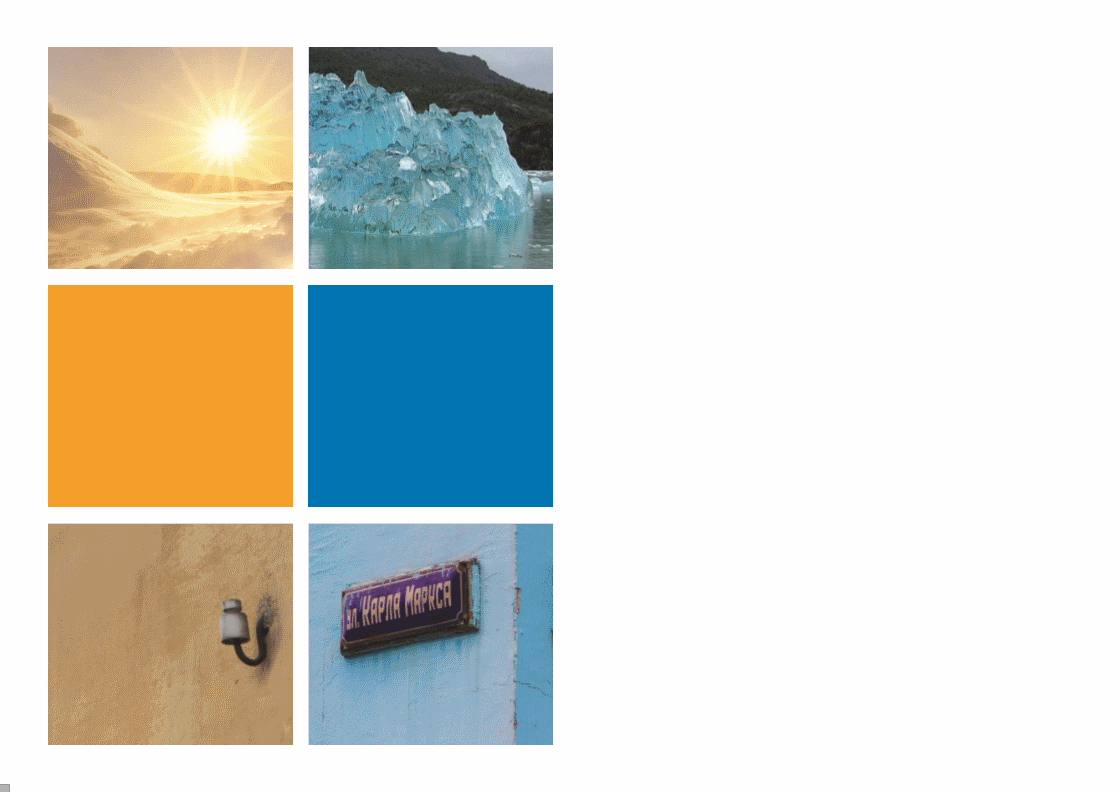 Зеленый (северное сияние) – символизирует полярную ночь
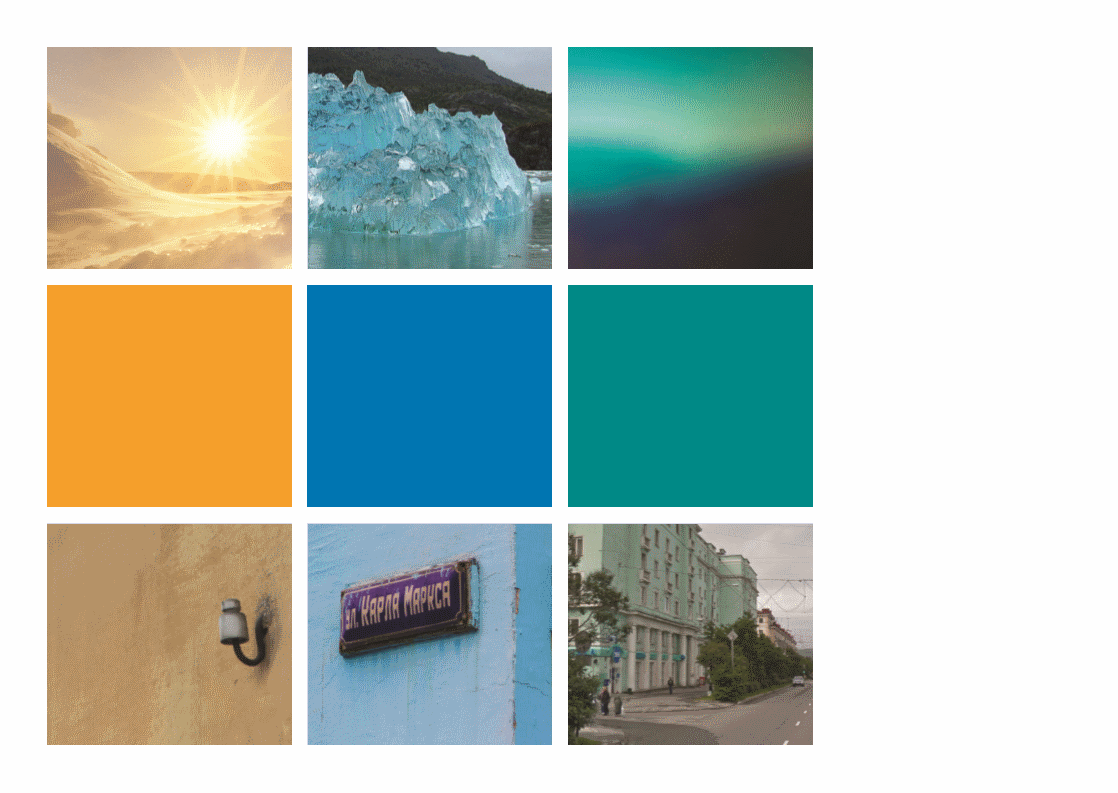 Красный (рыба): подчеркивает роль рыболовства и порта в городе
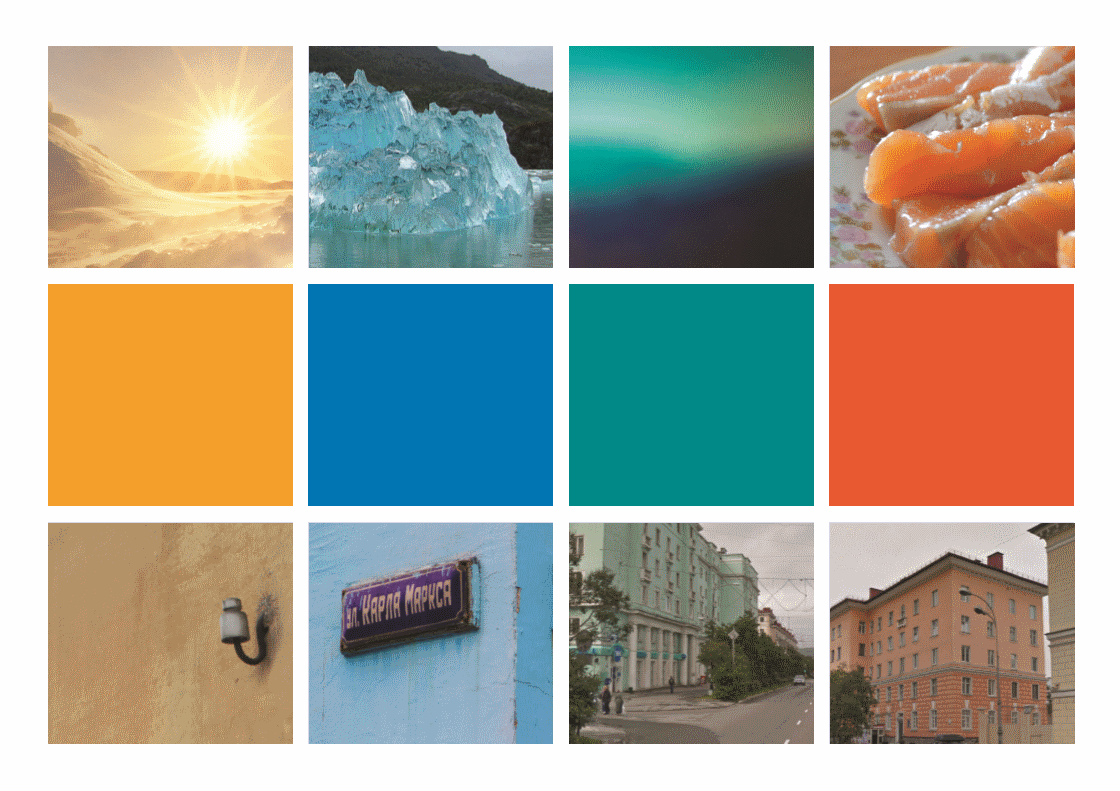 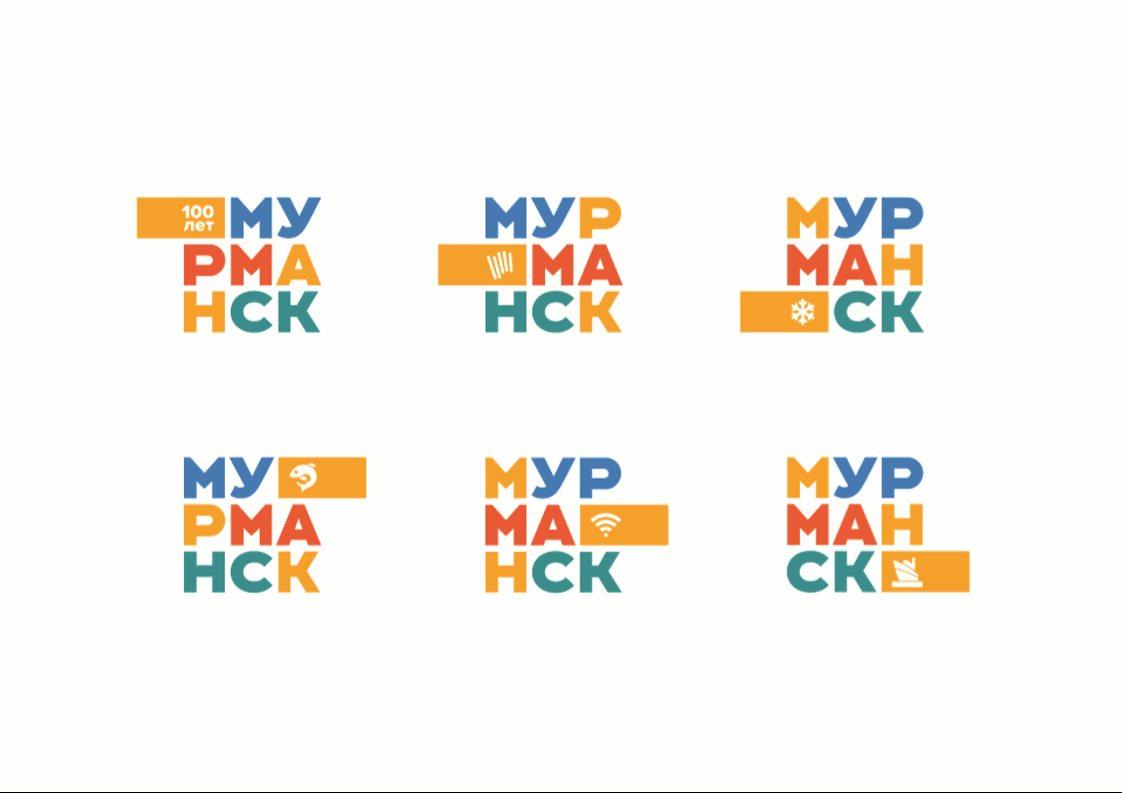 Варианты логотипа:
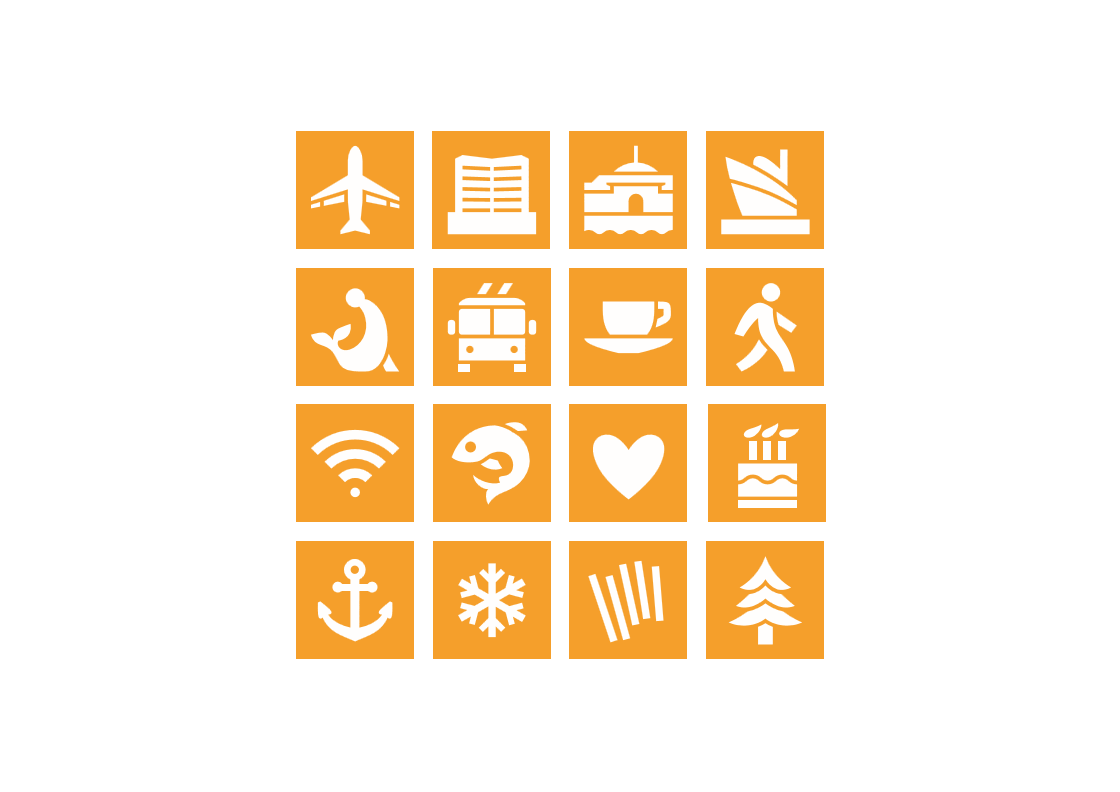 Возможные пиктограммы:
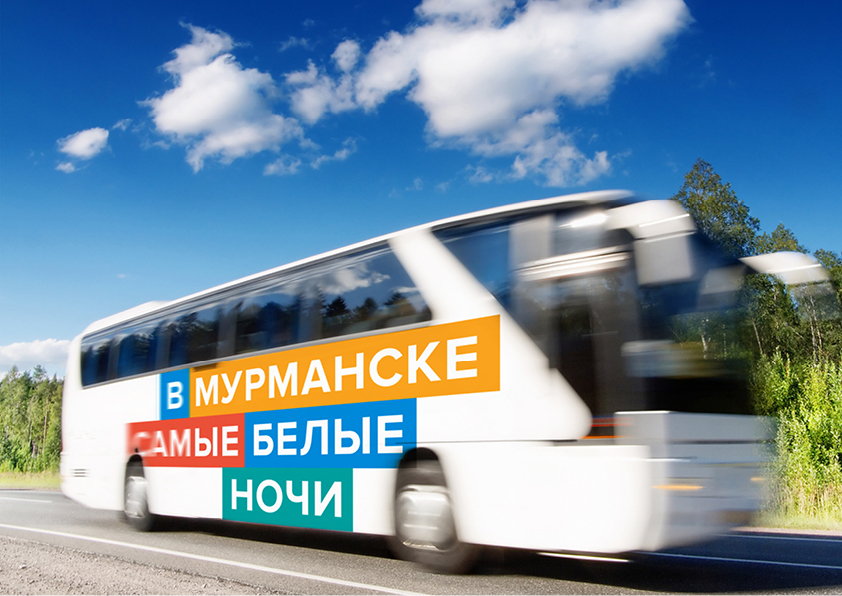 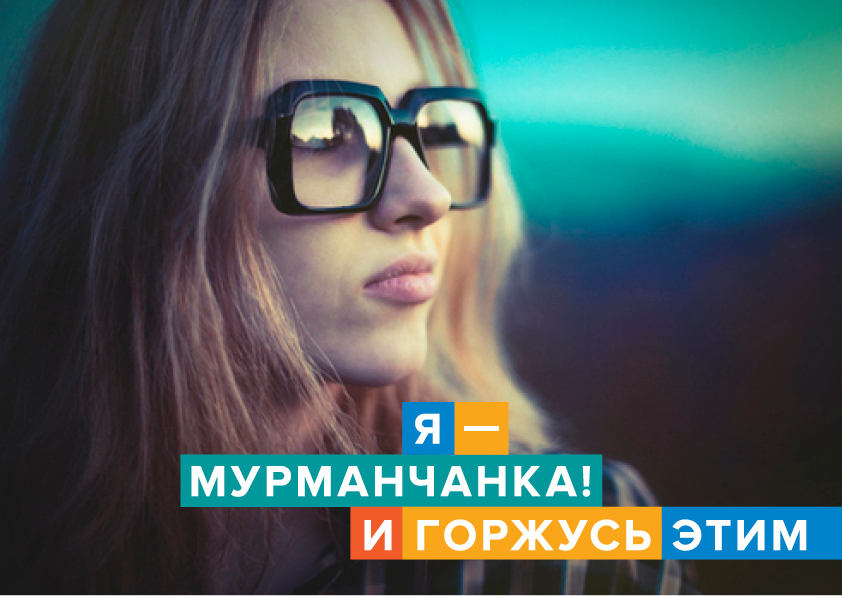 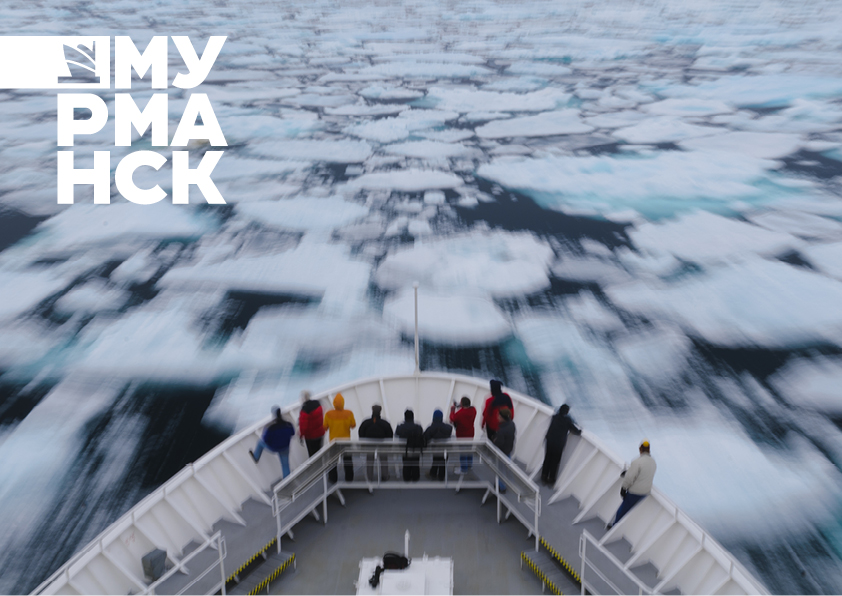 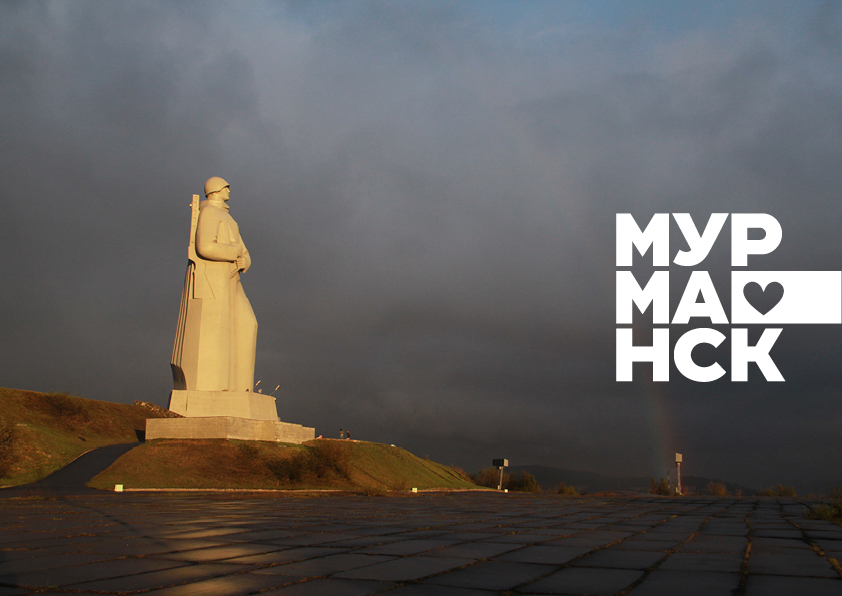 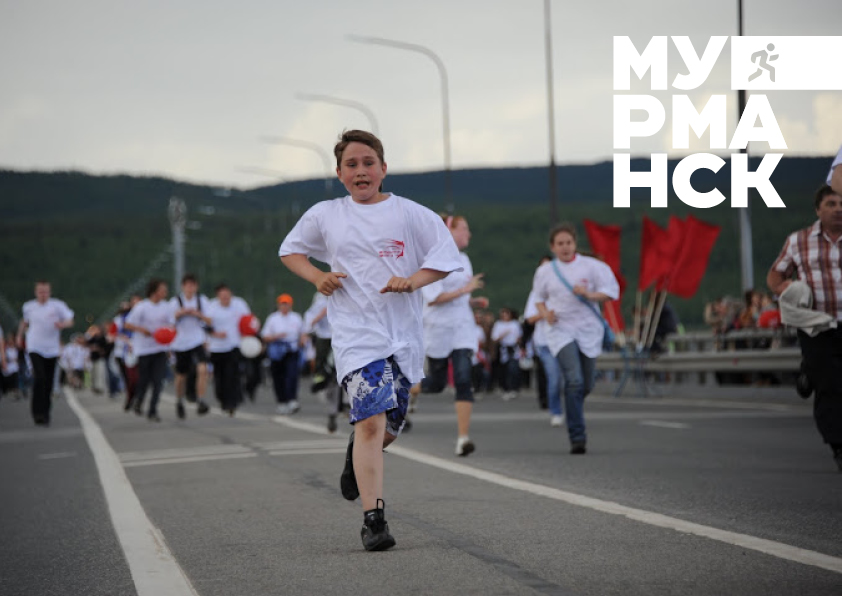 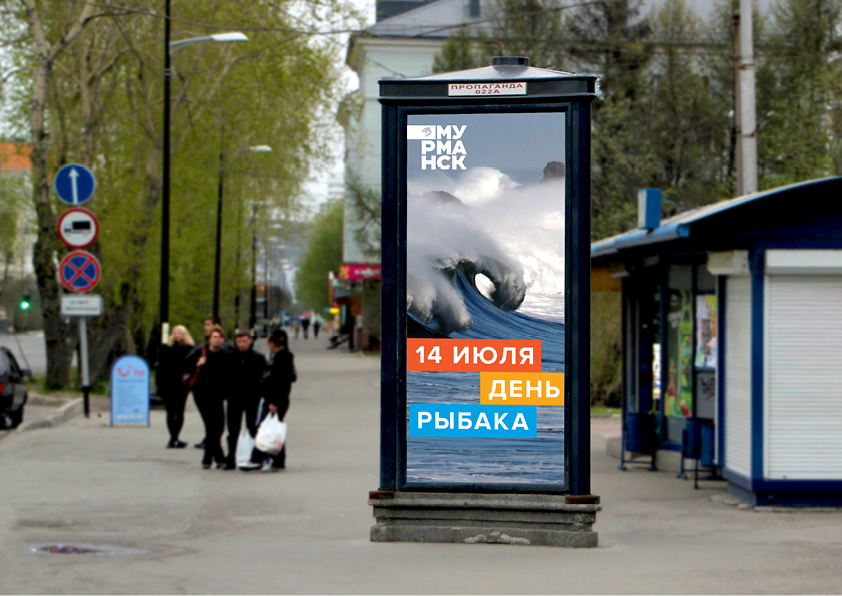 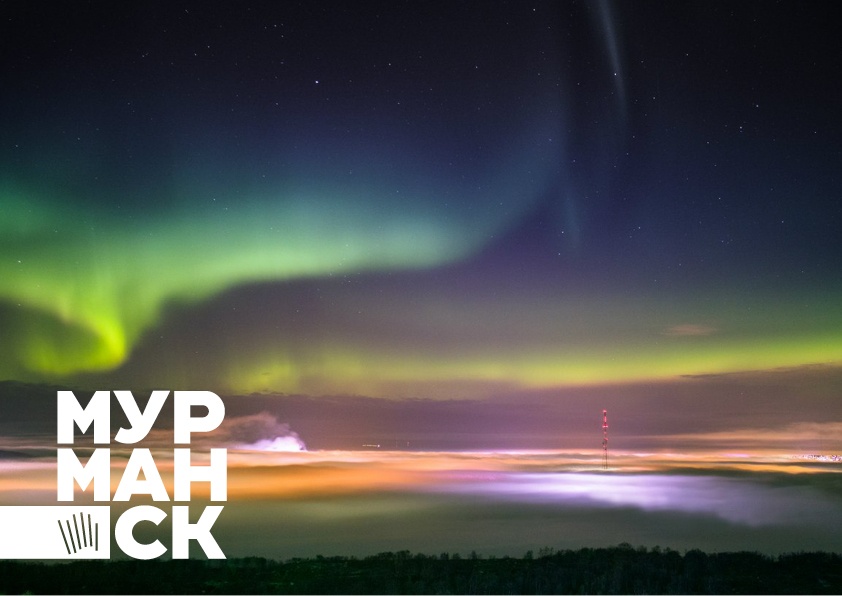 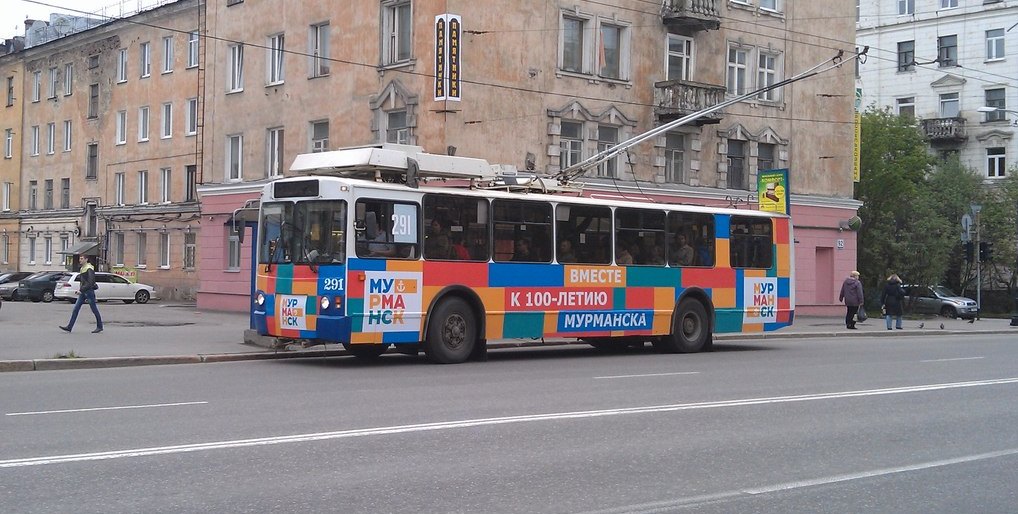 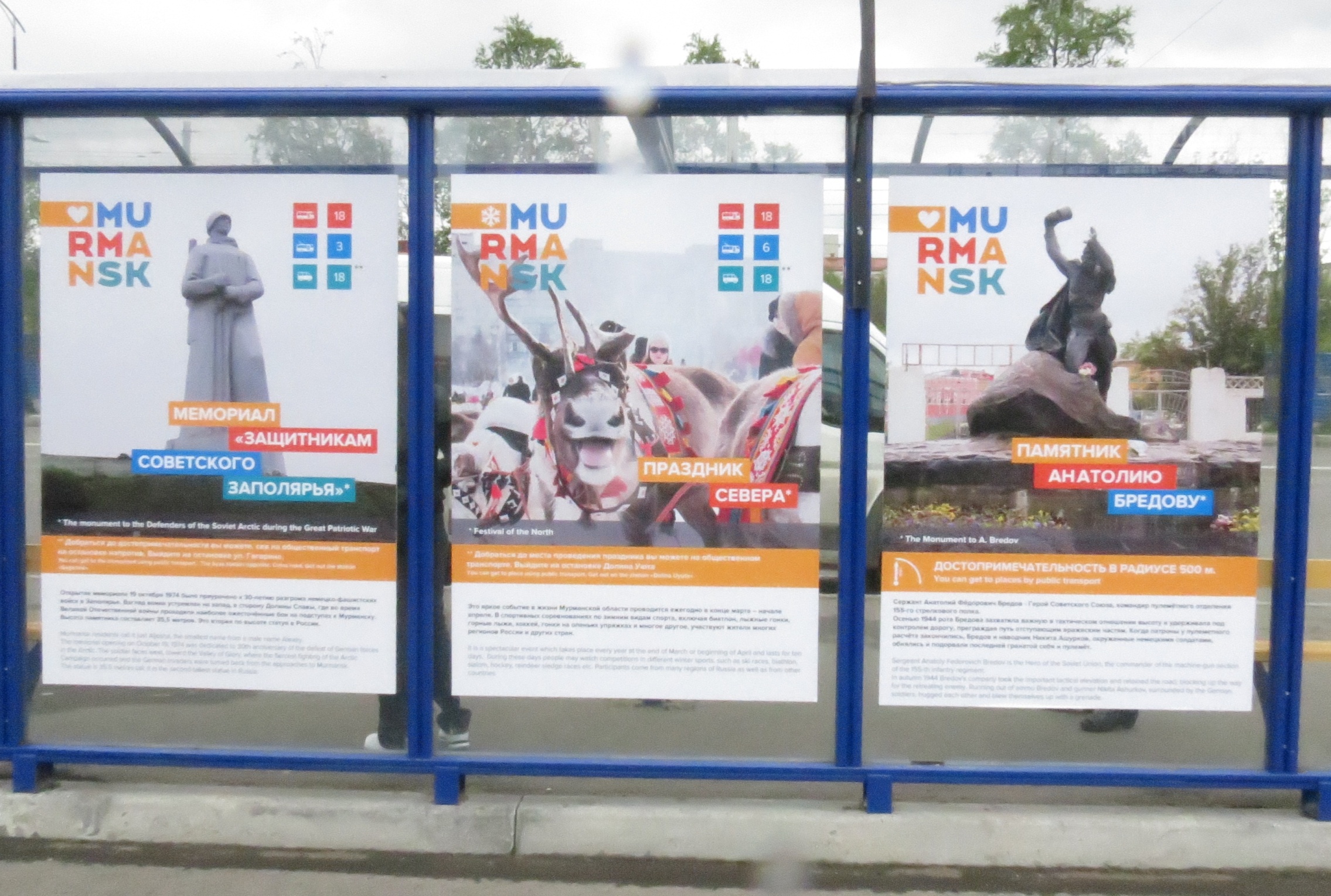 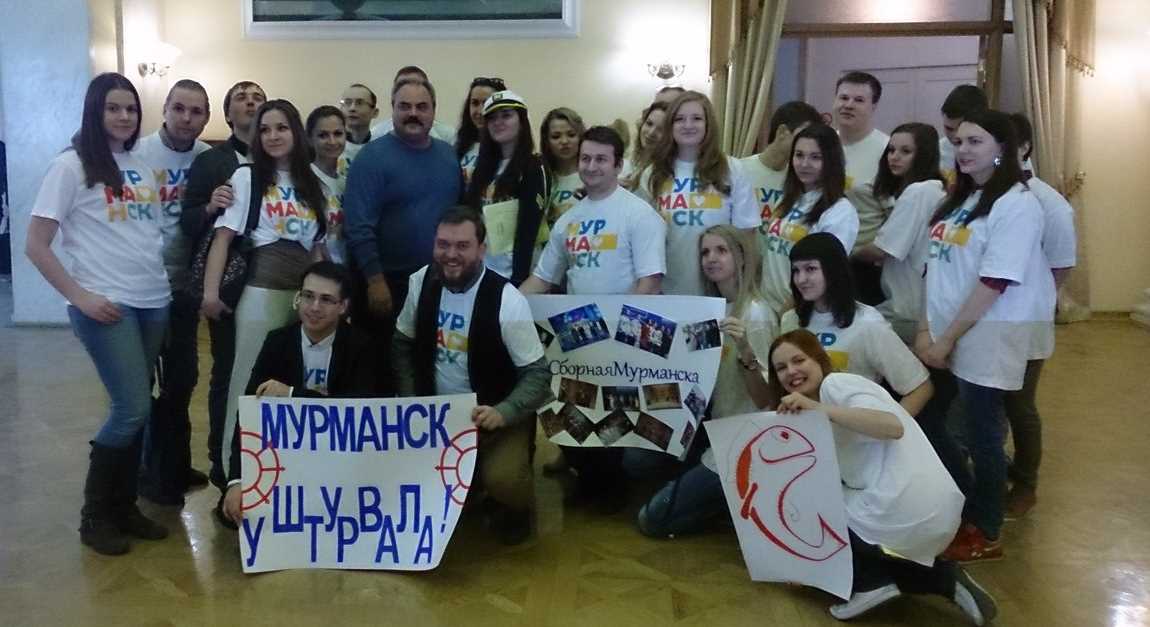 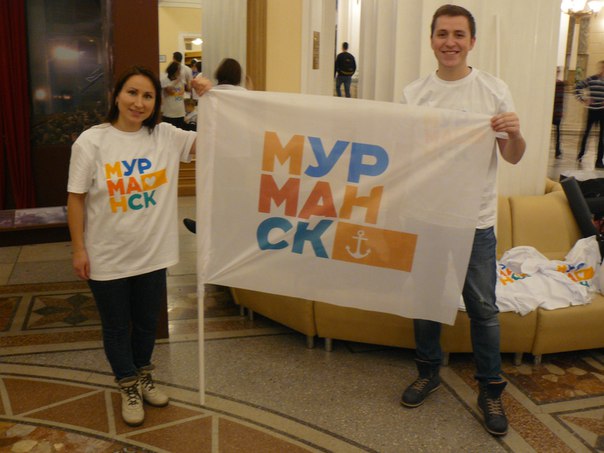 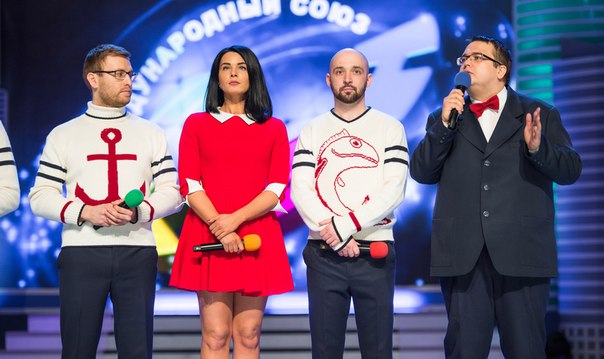 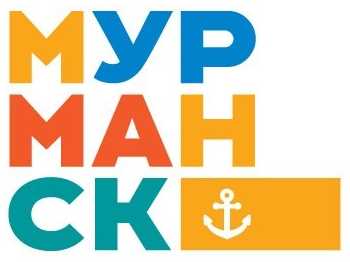 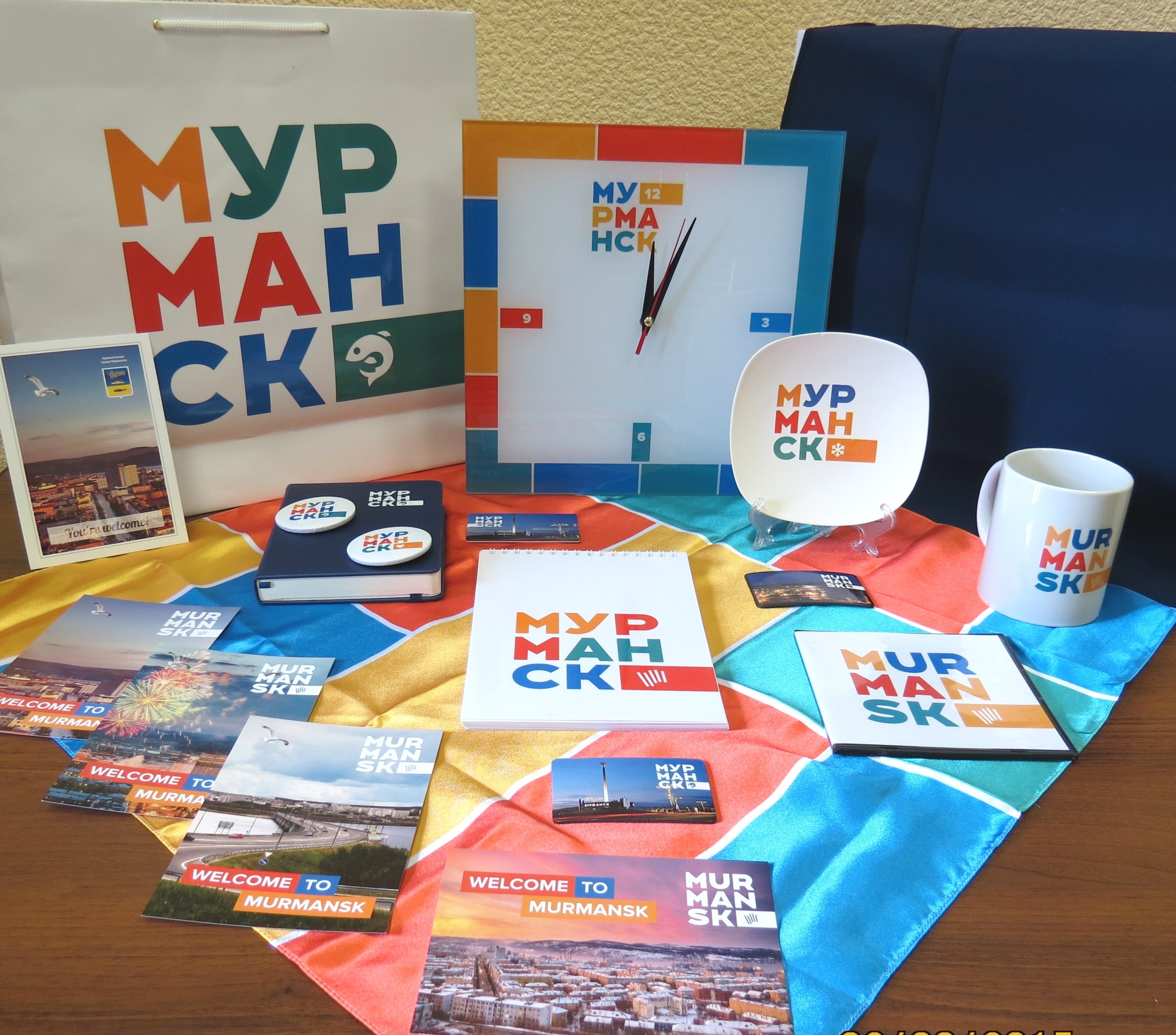 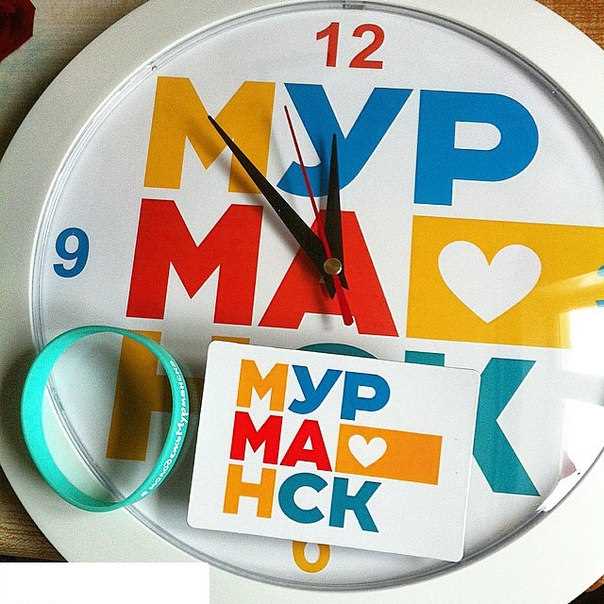 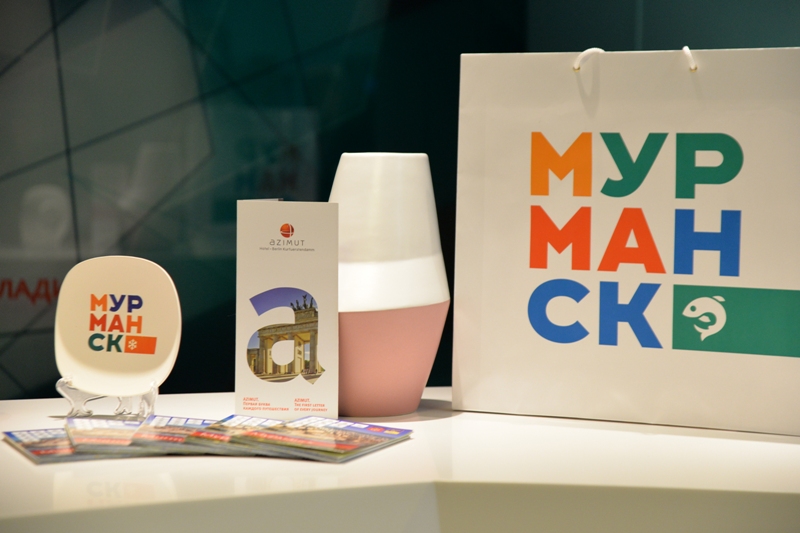 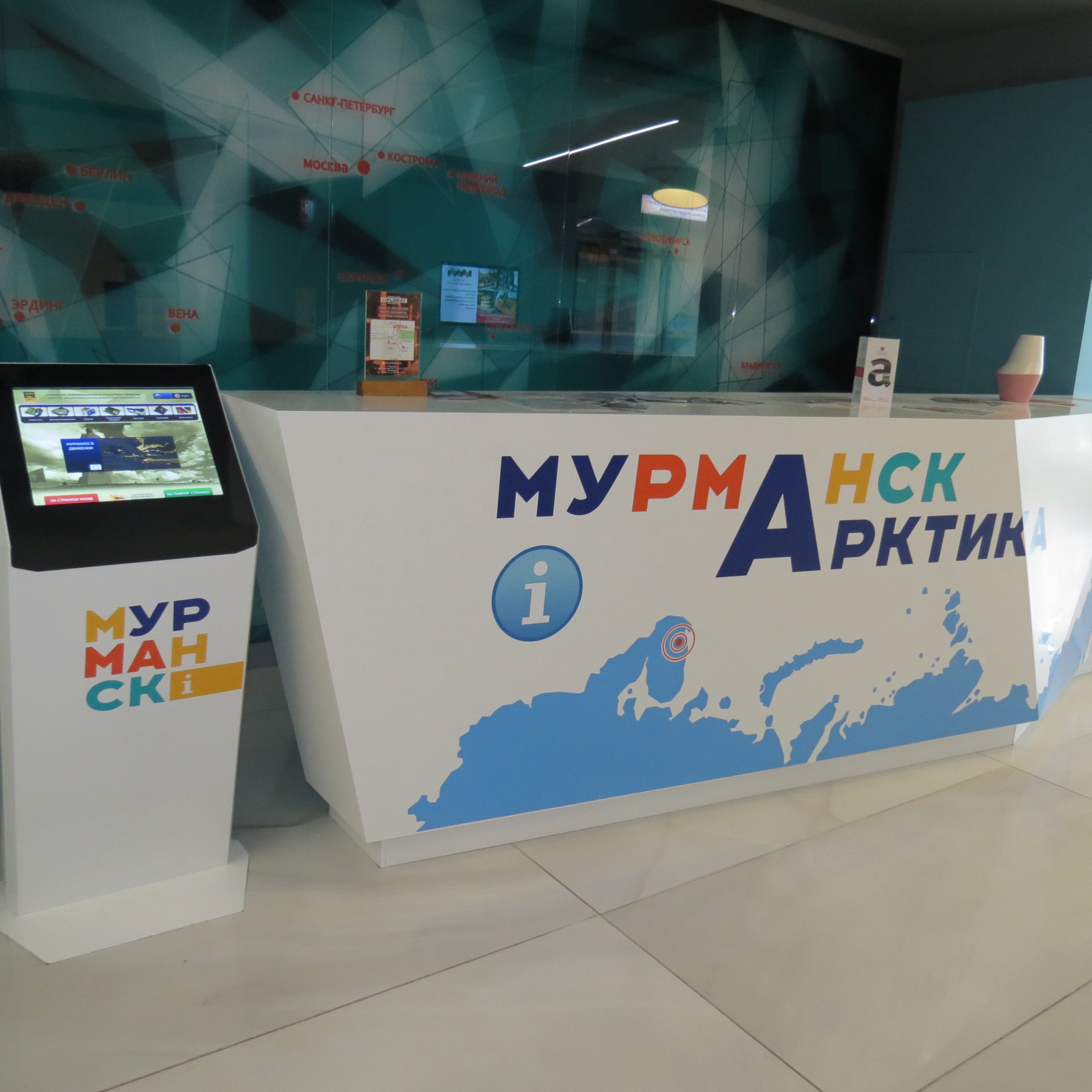 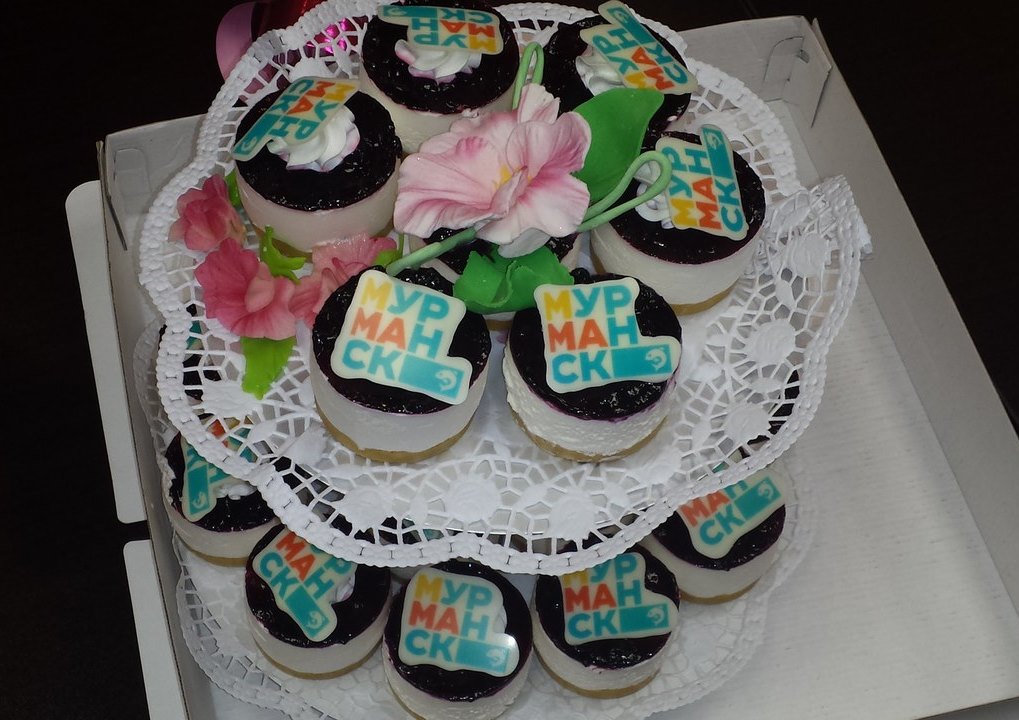 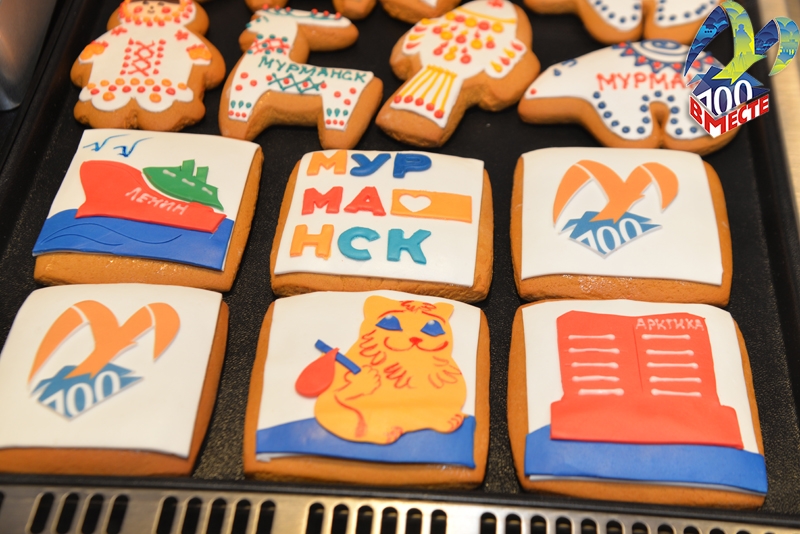 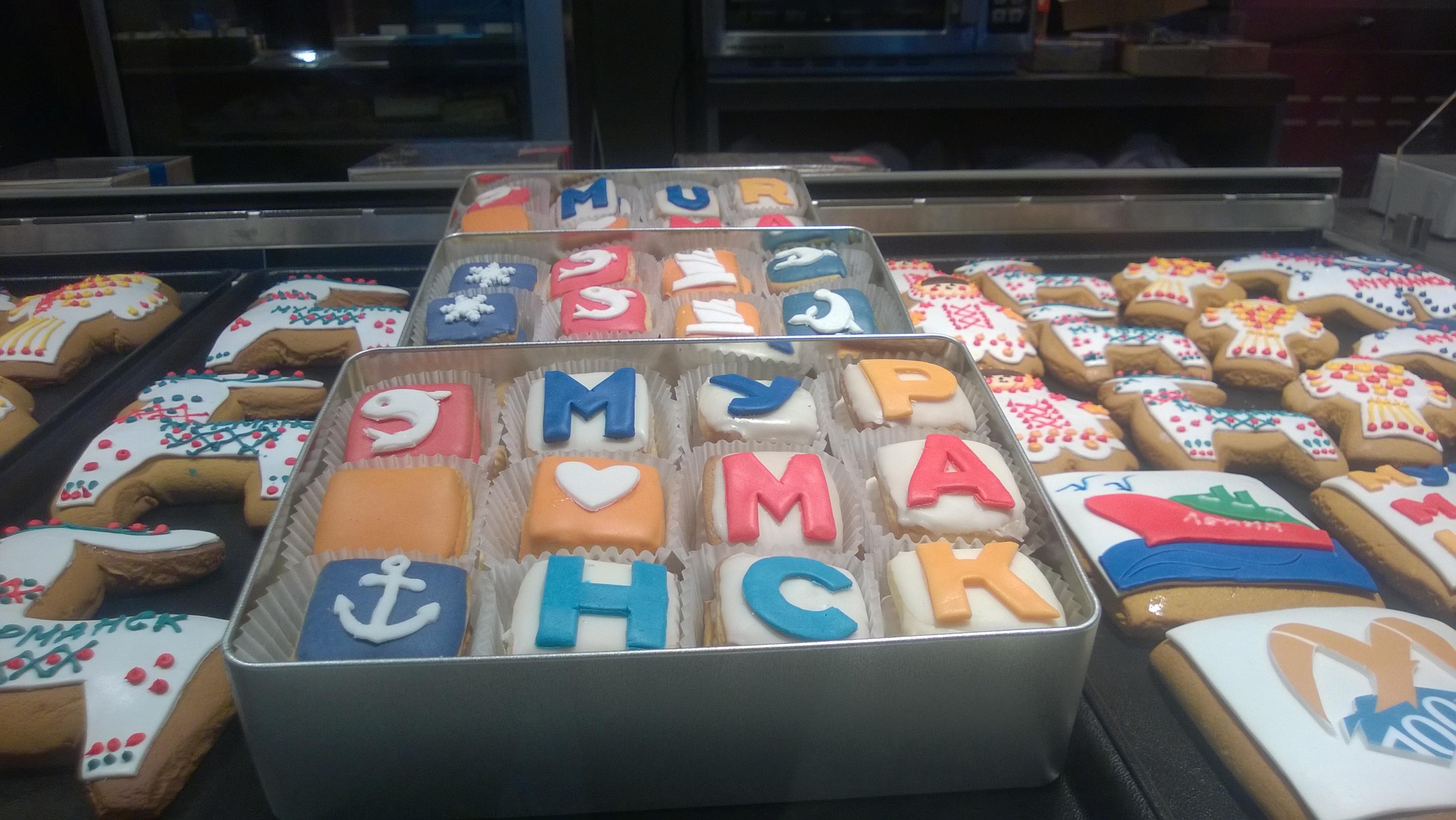 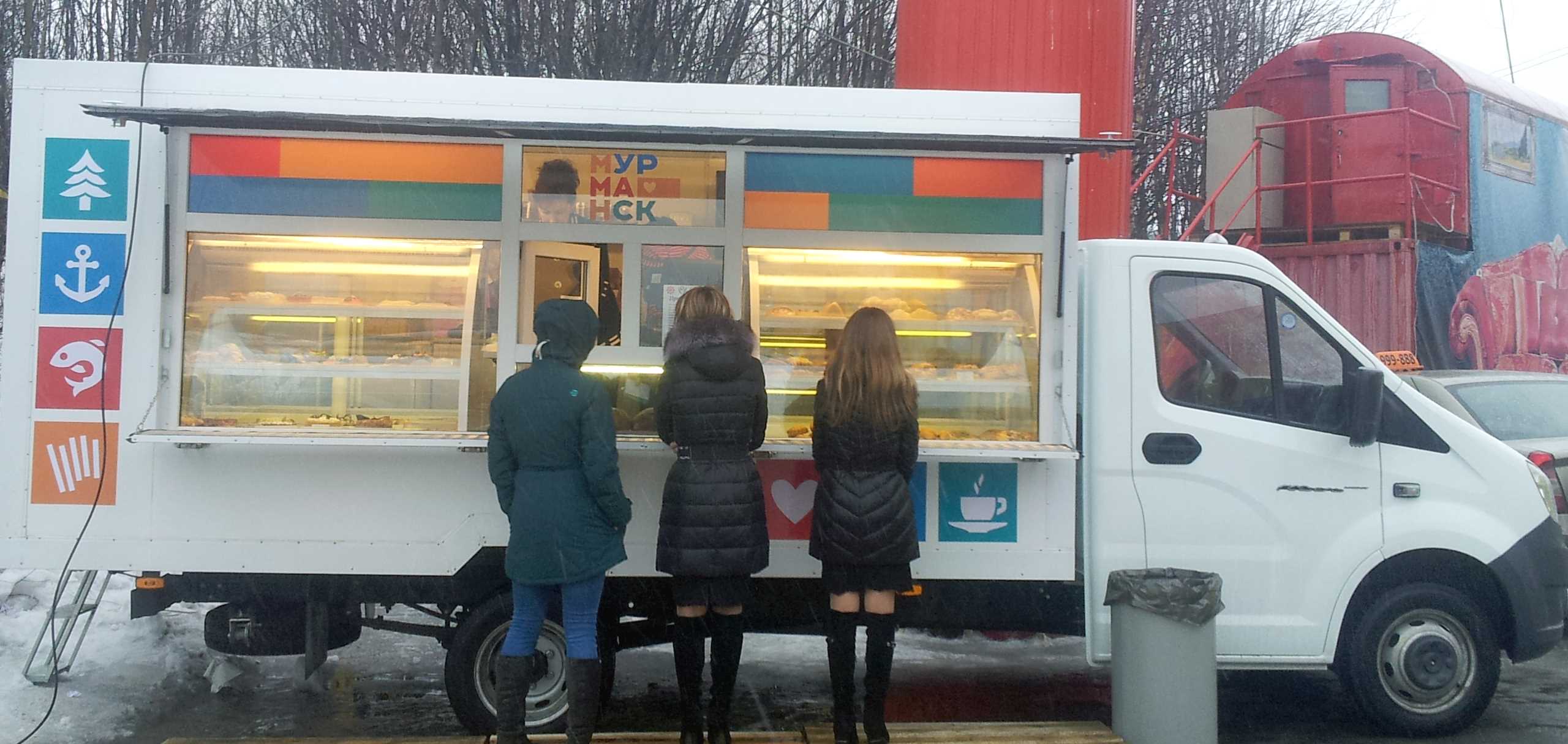 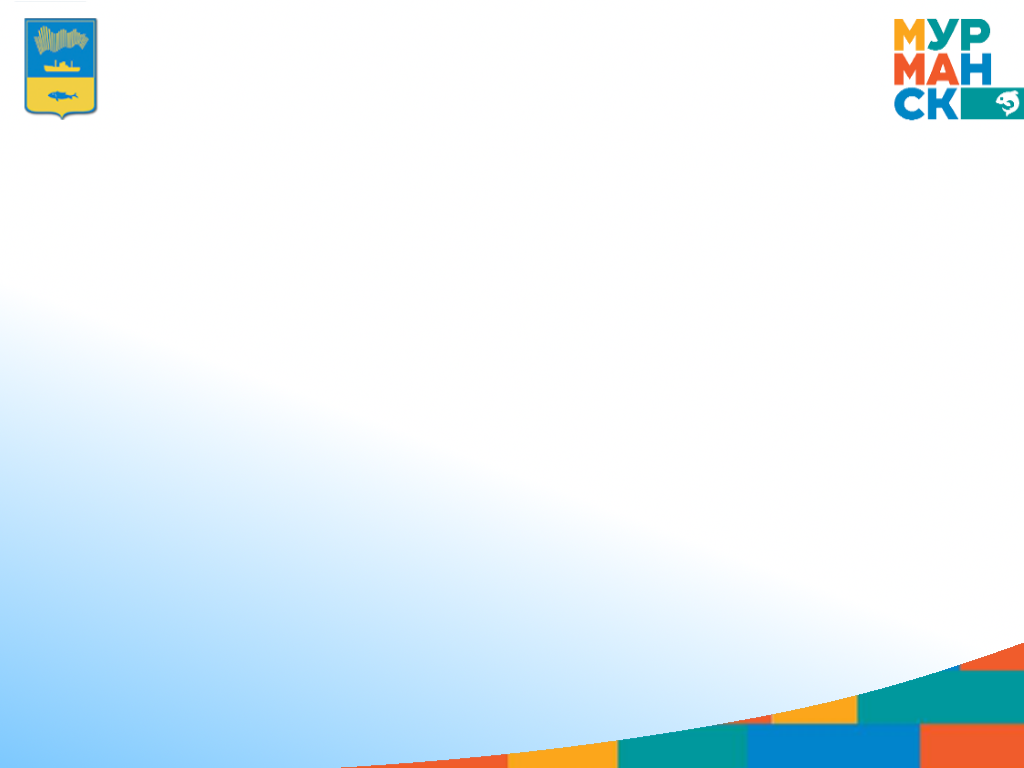 Информация о муниципальной услуге
Стоимость оказания услуги – бесплатно
Срок оказания услуги – не более 30 дней
Тип заявителя – юридические лица и
индивидуальные предприниматели
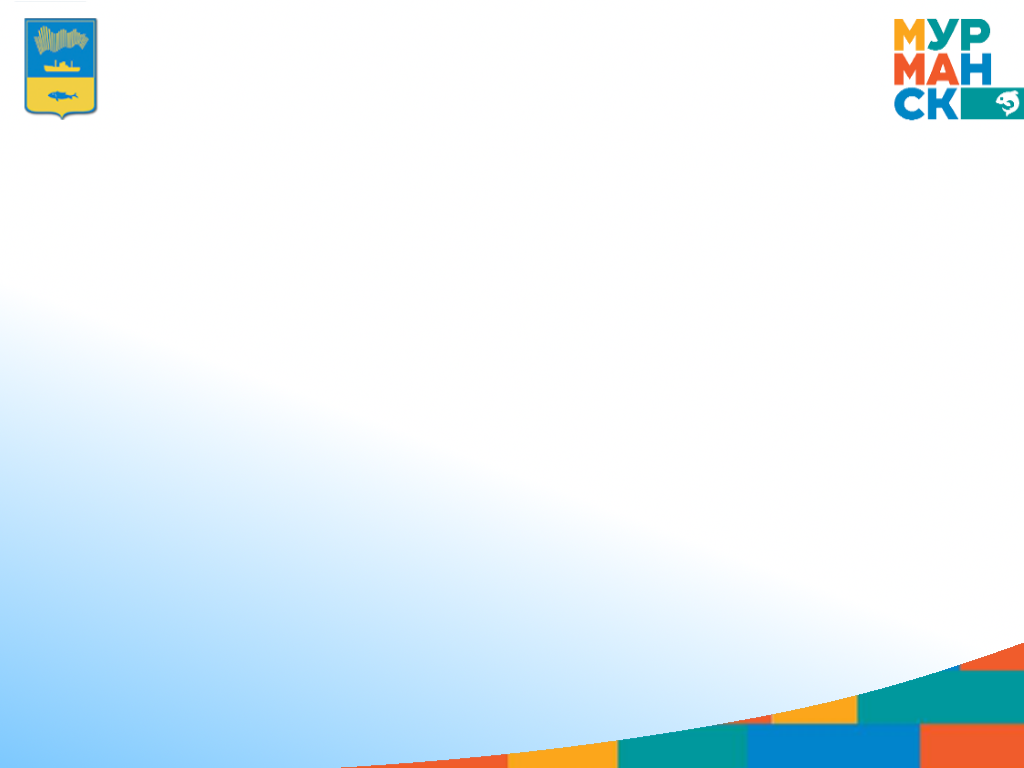 Варианты размещения
на издательской и типографической продукции
на канцелярских принадлежностях
на внешней (уличной) и внутренней рекламе
на объектах движимого и недвижимого имущества заявителя
на сувенирной продукции
на предметах одежды и аксессуарах
на веб-сайтах, в качестве элемента оформления страницы
на ярлыках, ценниках, упаковке товаров
в мультимедийных презентациях, видеороликах и фильмах
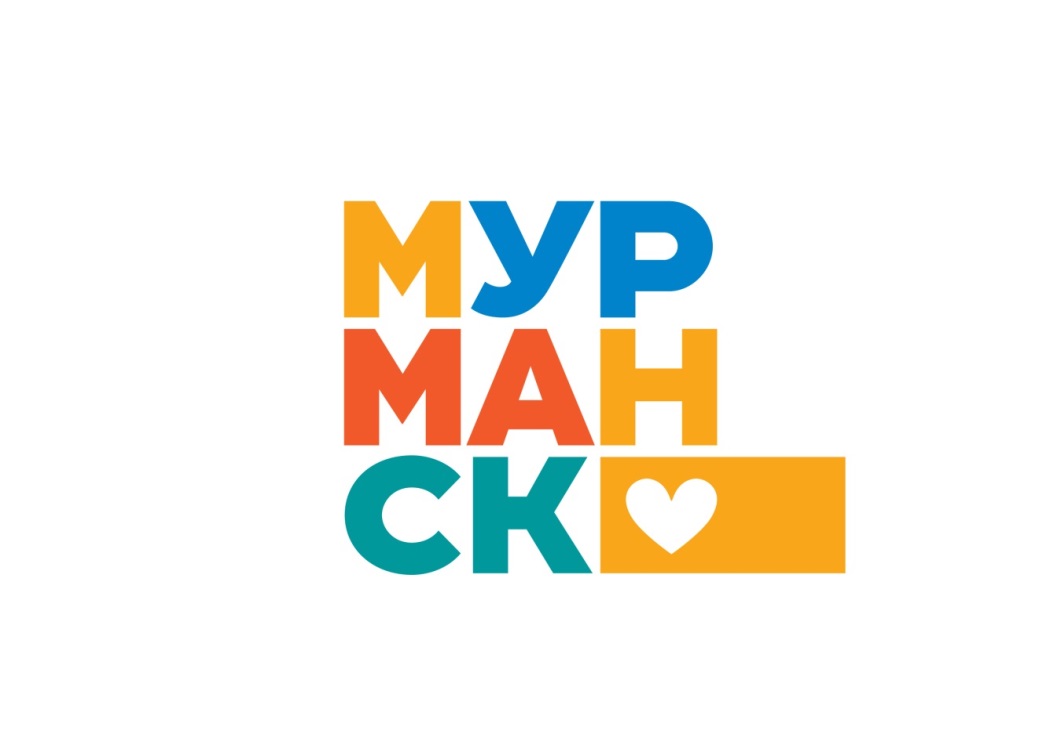